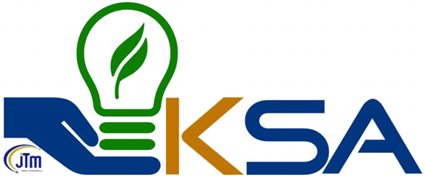 KESERAGAMANTATACARA PENGGUNAAN
Nota:

Tajuk Tatacara Penggunaan perlu diubah mengikut Warna Standard Zon;

Tatacara penggunaan hendaklah dibuat pada peralatan yang lebih dari 3 LANGKAH untuk menggunakannya, dan dibuat secara bergambar;

Penerangan mengikut langkah demi langkah;

Tajuk dan Penerangan (Mohon kekalkan standard font setting)

Sekiranya tatacara penggunaan:
hanya satu (1) mukasurat:
Perlu dicetak;
dilaminate; dan
ditampal berdekatan dengan peralatan.

Jika lebih dari satu (1) mukasurat/ lebih dari satu (1) peralatan dalam satu kawasan:
Perlu dicetak; dan 
dimasukkan di dalam clear folder.
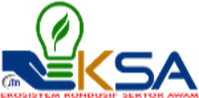 TATACARA PENGGUNAAN
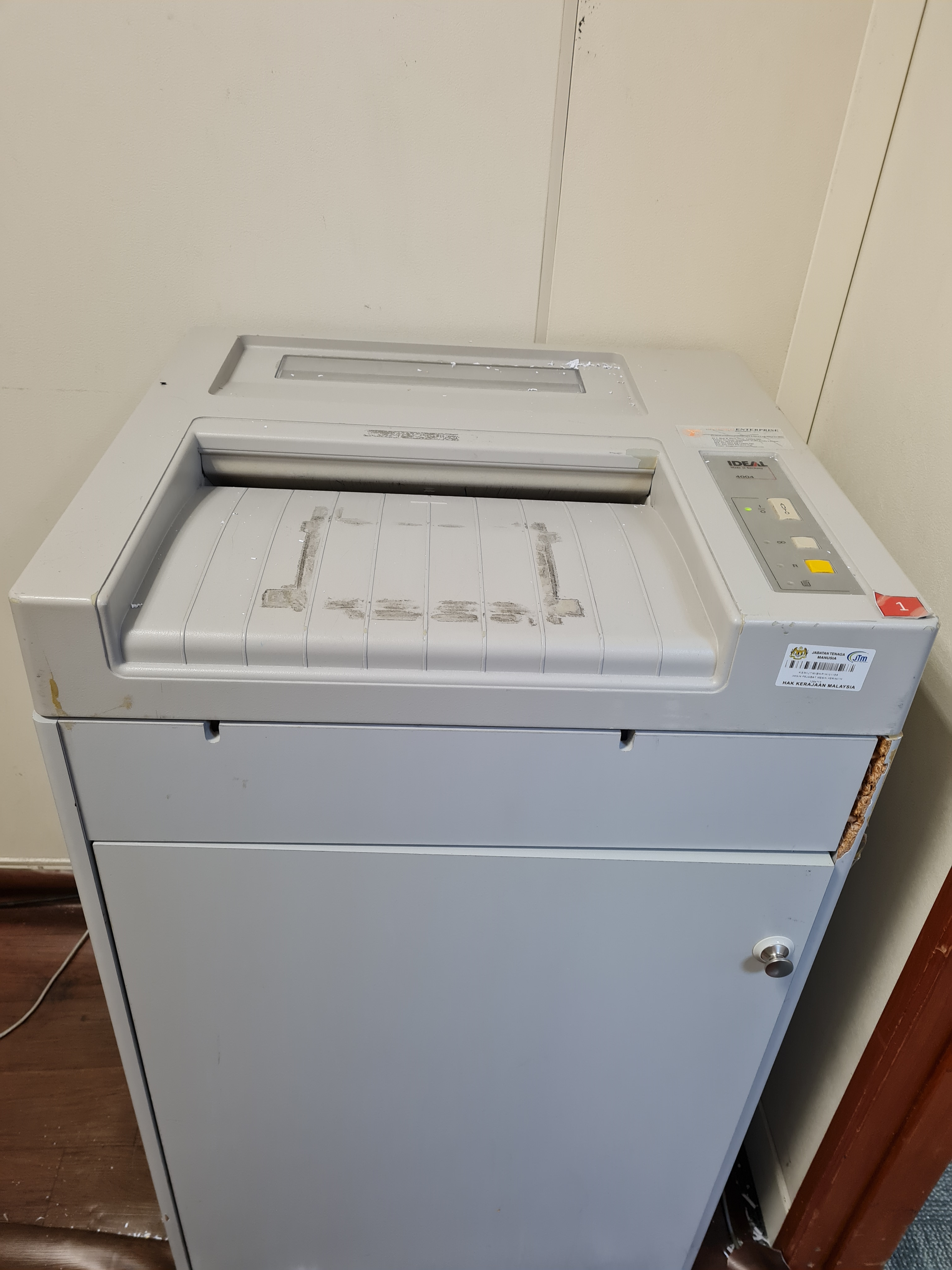 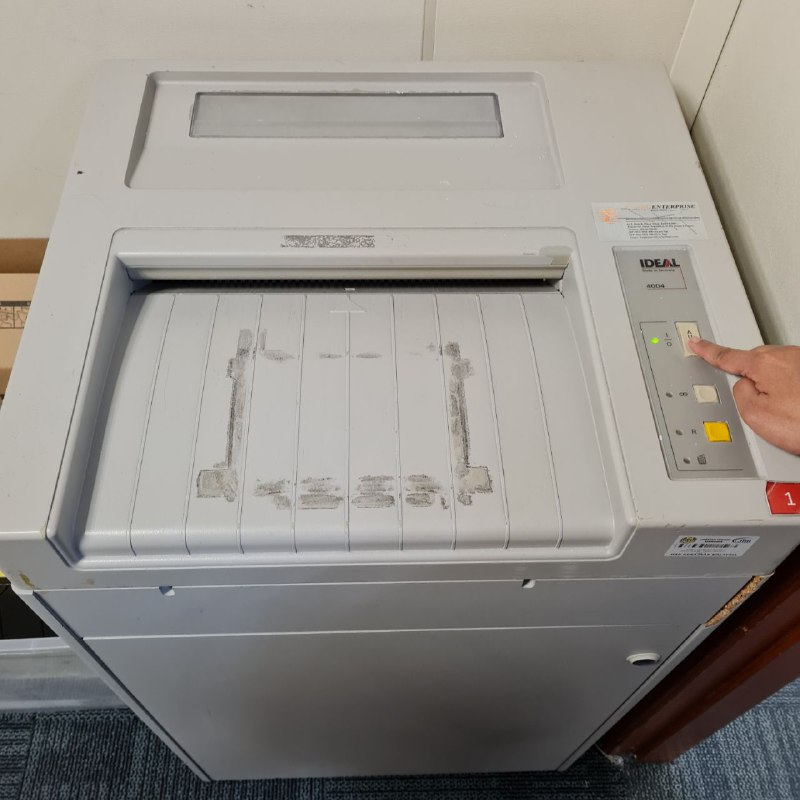 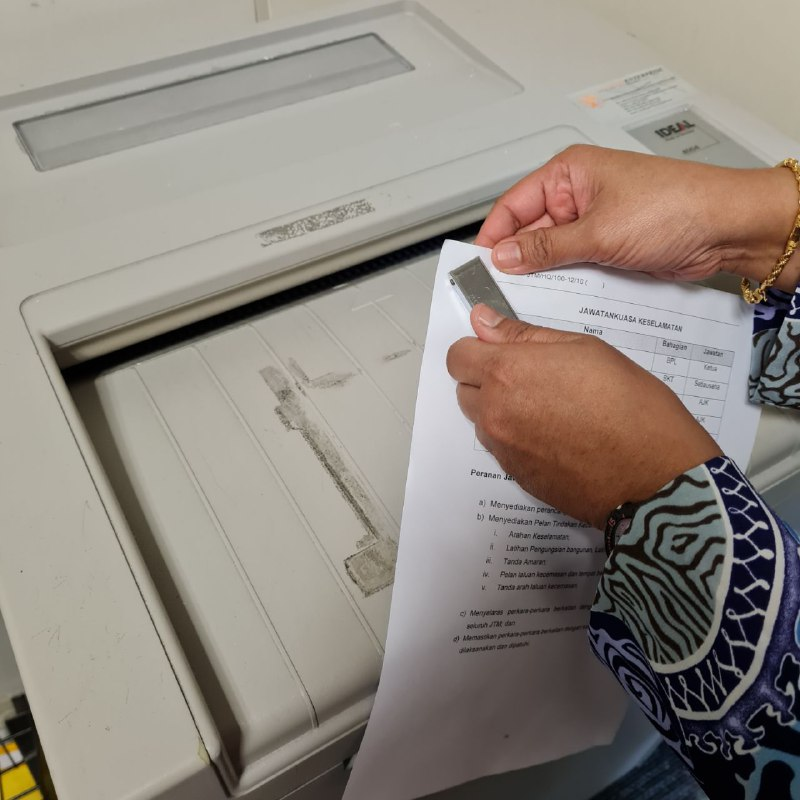 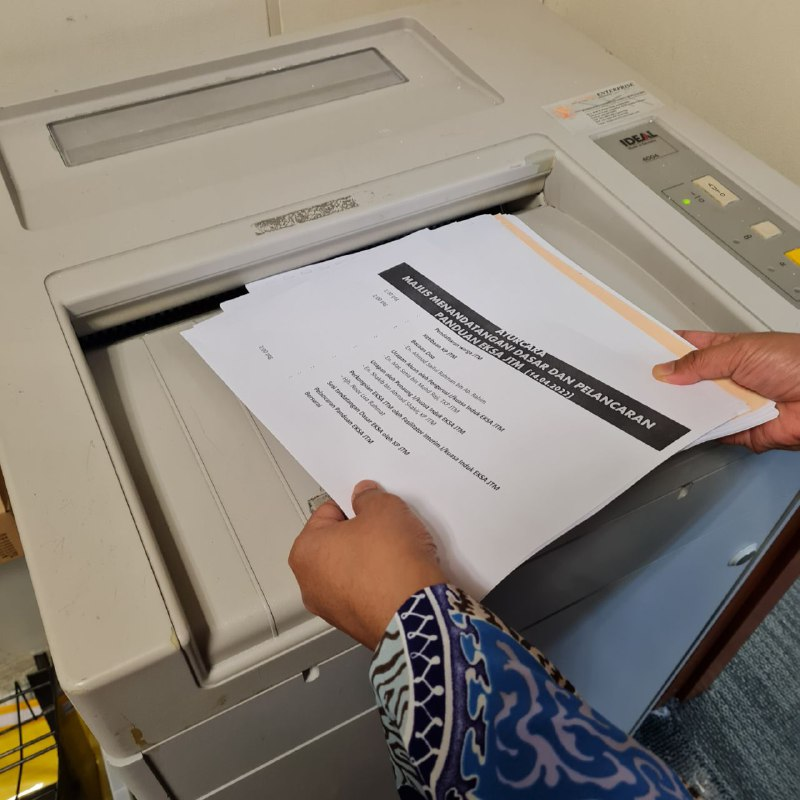 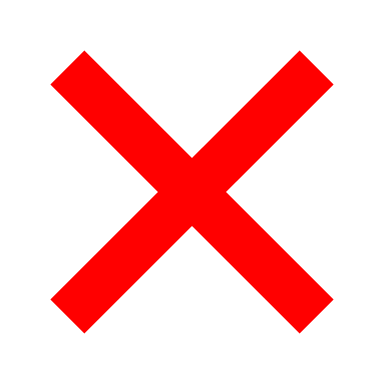 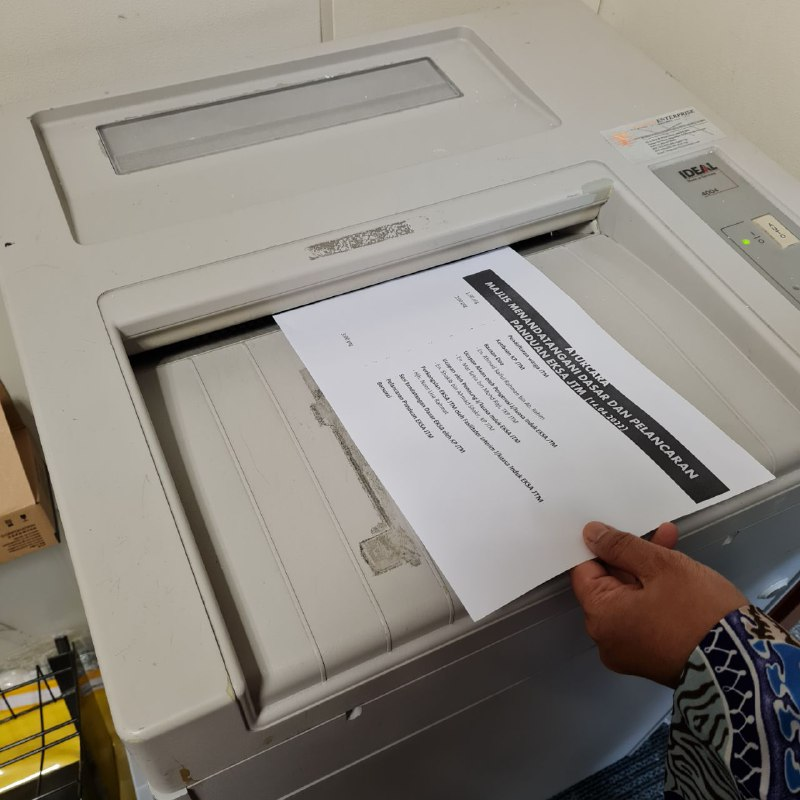 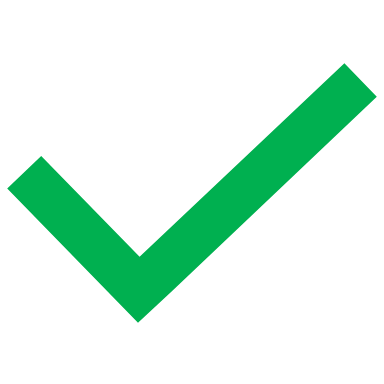 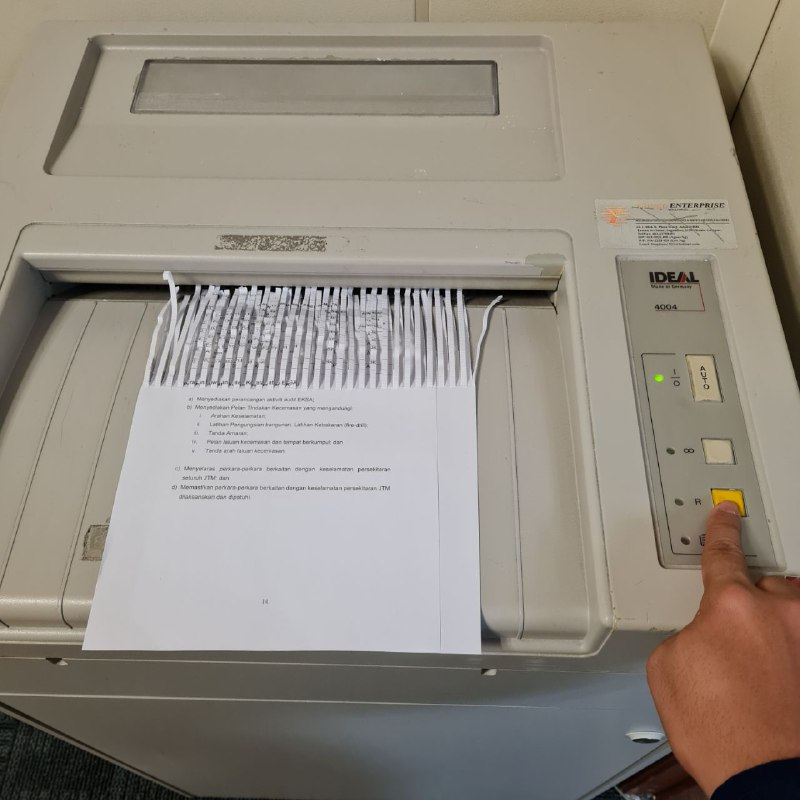 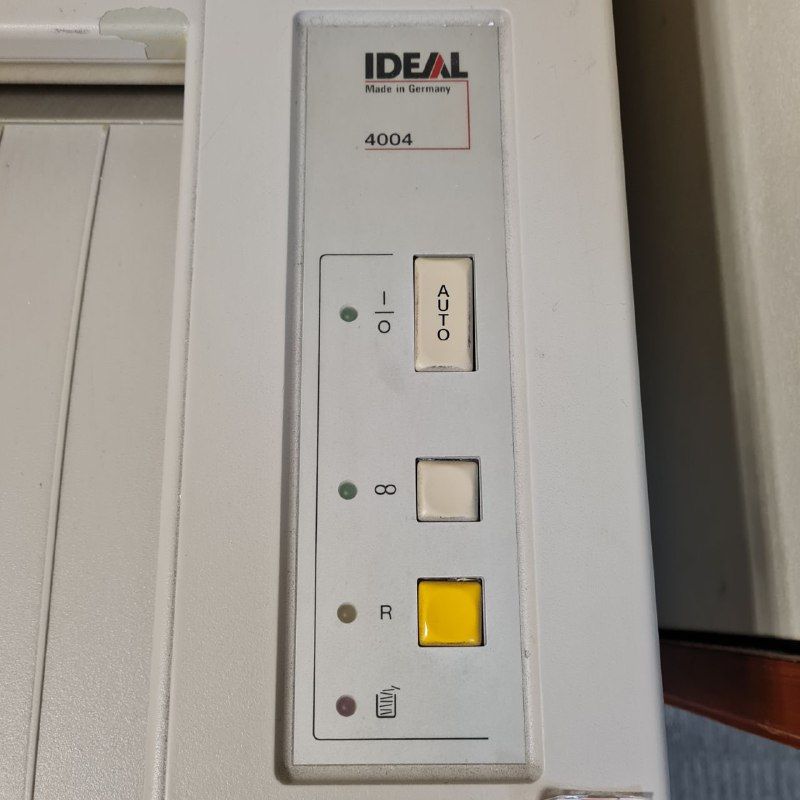 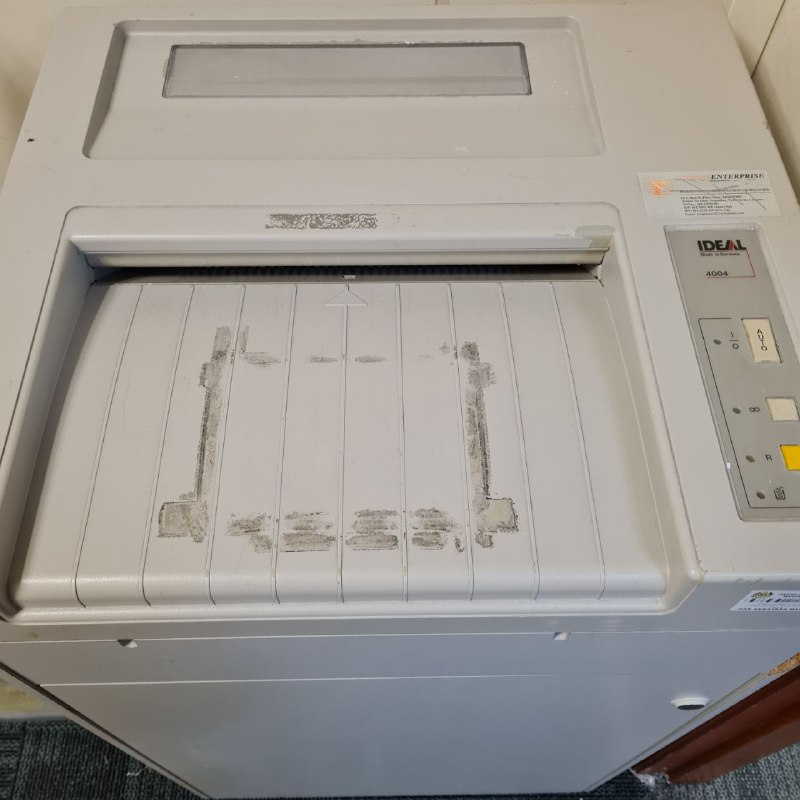 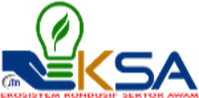 TATACARA PENGGUNAAN
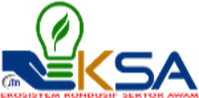 TATACARA PENGGUNAAN
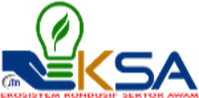 TATACARA PENGGUNAAN
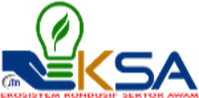 TATACARA PENGGUNAAN
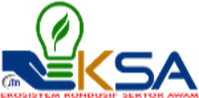 TATACARA PENGGUNAAN